Сказка о капельках
Основано на реальных событиях.
Учитель начальной школы
Тверитина Светлана Николаевна
МОУСОШ №21  г. Волгодонск
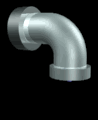 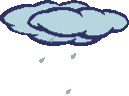 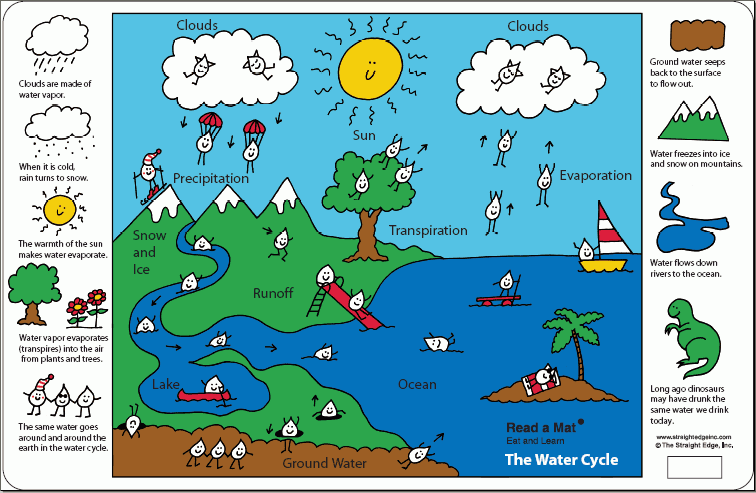 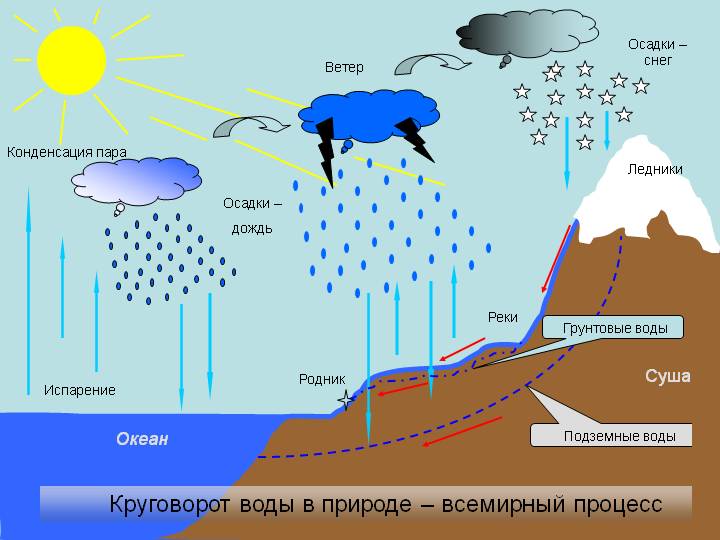 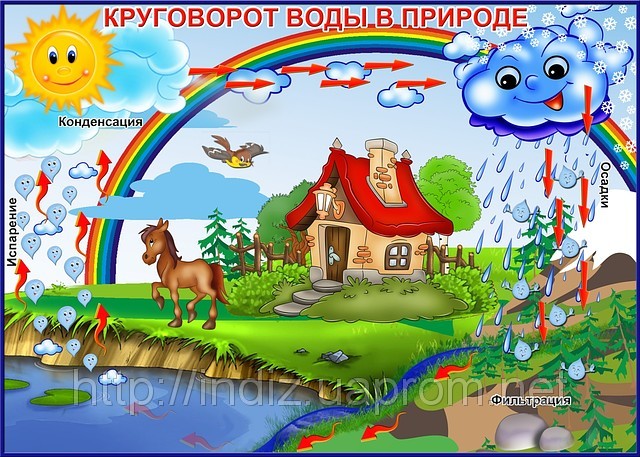 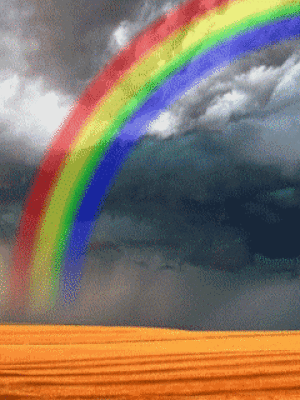 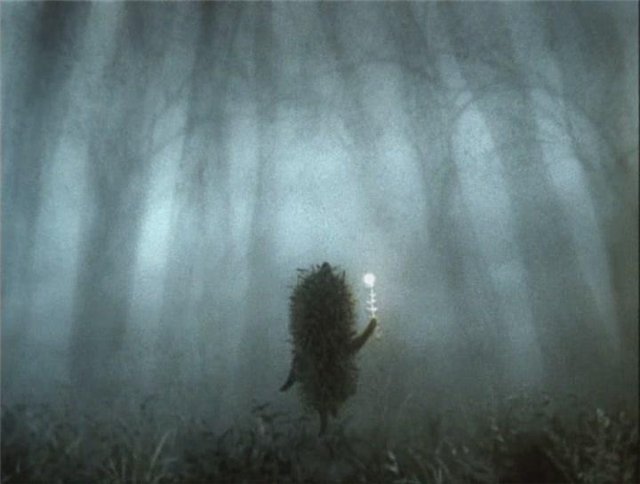 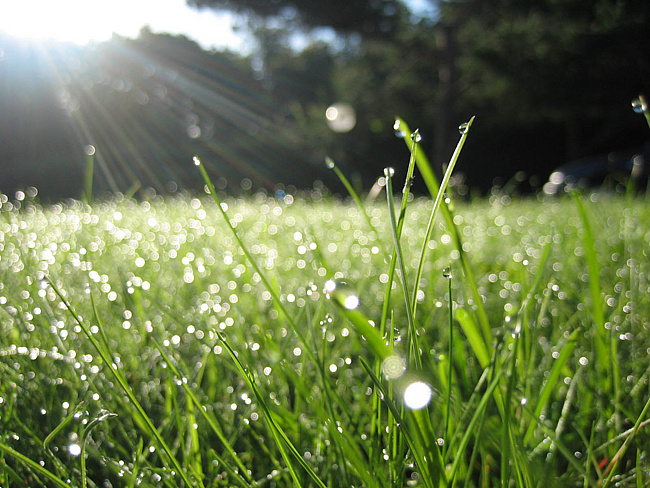 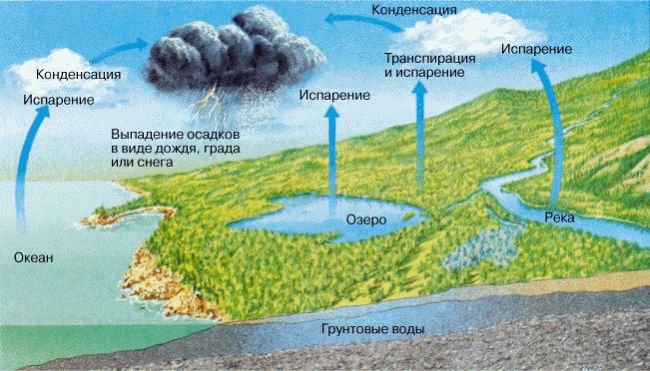 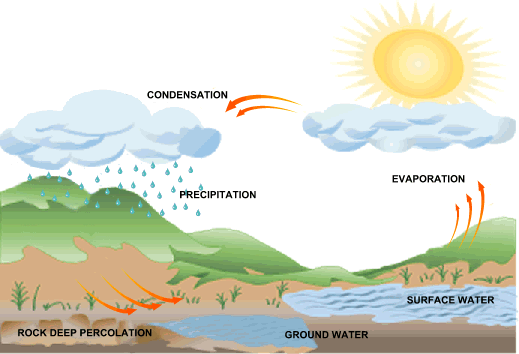